Near Term Ocean Warming Around Antarctica Affects Long Term Rate of Sea Level Rise
Scientific Achievement
A highly-resolved model of the West Antarctic Ice Sheet is used to examine the processes regulating basin-wide ice mass loss. This study finds that rates of mass loss are especially sensitive near the point the system transitions into a regime of self-sustained retreat where the effects of anomalous forcing and larger driving stresses are sustained by the dynamics of a retreating ice sheet.

Significance and Impact
The marine-grounded portions of the West Antarctica Ice Sheet contain enough vulnerable ice to raise global sea level by 3 meters. Recent incursions of warmer water and mass loss from this region will be exacerbated by projected changes in global climate.

Research Details
Uses BISICLES ice flow model with adaptive mesh refinement that resolves flow down to 250 meter resolution, which is important for capturing realistic grounding line dynamics.
Experiments determine that the system is driven to criticality with as little as 13 m/yr melt. A half-meter per year difference in this rate accelerates mass loss by 50%.
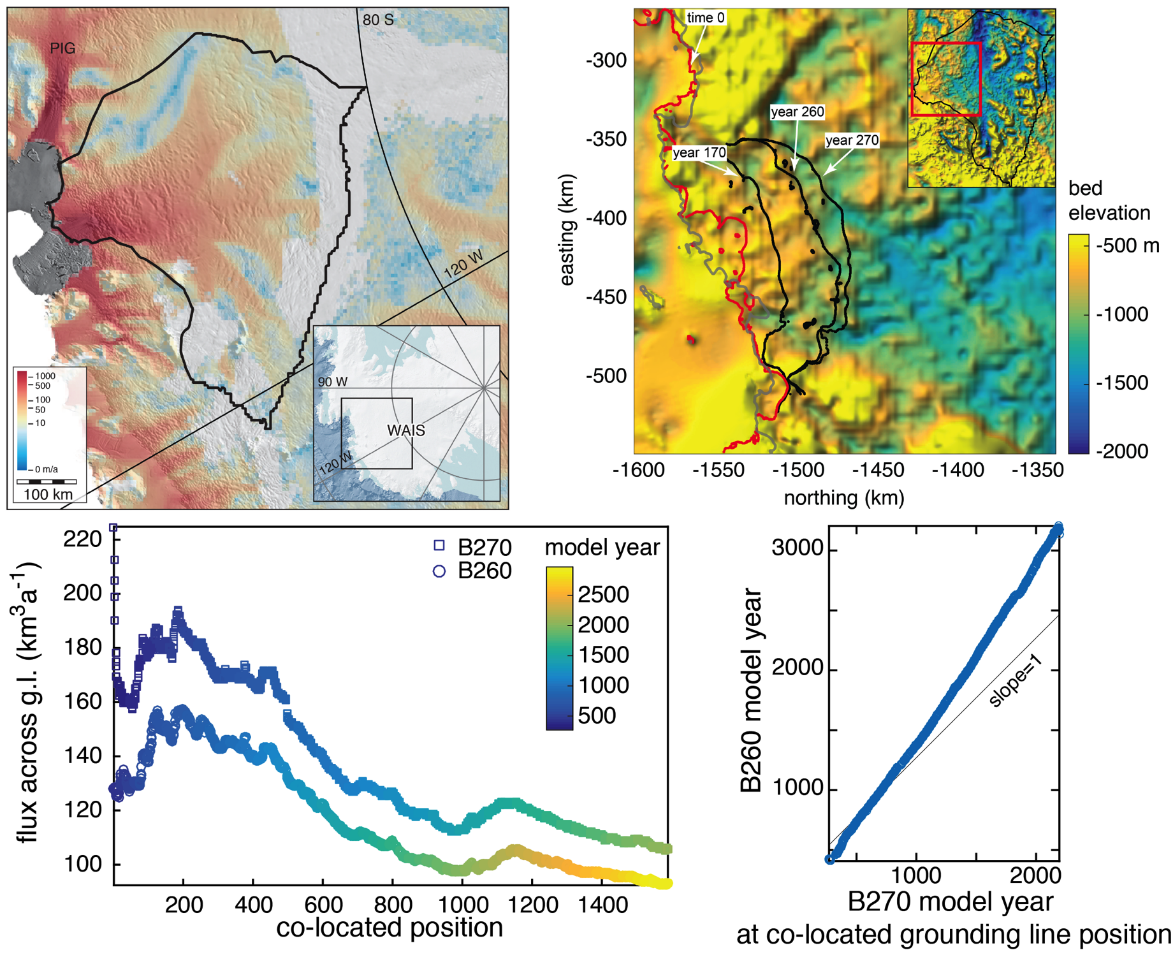 Top left: Location and surface velocities of Thwaites basin, West Antarctica. Top right: Position of grounding line where melt rate reaches 13 m/yr (model year 260) and 13.5 m/yr (model year 270). Bottom left & right: By model year 270 mass loss accelerates and remains high for duration of experiment (from Waibel et al., 2018).
Waibel, Hulbe, Jackson, and Martin (2018). Geophysical Research Letters, 45, 809-816.
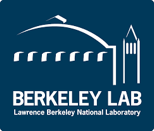 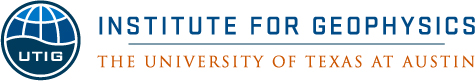 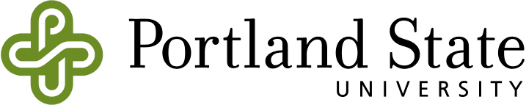 [Speaker Notes: In the experiment we ramped up ocean melting of the shelves very slowly to identify the point at which mass loss begins to accelerate due to the Marine Ice Sheet Instability. We then cut off this additional ocean melt forcing and allowed the system to evolve to its new equilibrium configuration where the grounding line is deep into the interior. Near the point of instability, small differences in ocean forcing have a long term effect on discharge rates. We did two experiments that only differed by 0.5 m/year in melt rate. The one with the higher melt rate sustained a significantly higher discharge rate for the entire collapse of West Antarctica. This result is due to the role of added forcing to create steeper slopes at the grounding line which in turn causes higher discharge rates. This positive feedback for the MISI means that details concerning how the ocean forces across the threshold for instability will be critical for determining the rate of sea level rise.]